PPP Projects Pipeline 2020/2021
1
Existing PPP Pipeline in Ethiopia
2
Hydro
N
Saudi Arabia
Sudan
Red Sea
Yemen
Eritrea
Gulf of Aden
Chemoga-Yeda
Addis Ababa
Abay
Somalia
Dabus
Awash
GD 6
GD 5
Halele-
Werabesa
Wabe Shabele
Omo
Sudan
Genale
Indian Ocean
Kenya
Scale
0
250
500
750
Kilometres
Solar
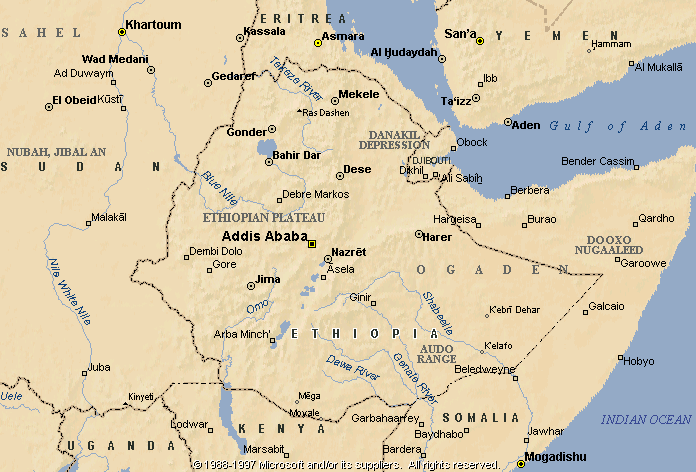 Source: EEP
Expressways
Preliminary Financial Analysis 
The estimated total construction cost for the 3 sections i.e. from Adama to Dire Dawa is estimated at US$ 1,119 million, including US$ 38 million towards the costs of capitalized interest. The cost of land acquisition is yet to be estimated. Below is a breakdown of the projected costs by section.
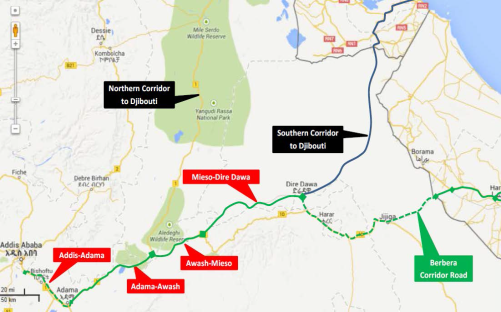 Public-Private Partnership Projects Current Status
Public-Private Partnership Pojects Current Status Cont.
Public-Private Partnership Projects Current Status Cont.
Public-Private Partnership Projects Current Status Cont.
PPP Capacity building and Knowledge management Directorate 
Director, Ashenafi Abera 
+251 912 16 21 08
pppethiopiaashenafi@gmail.com
10